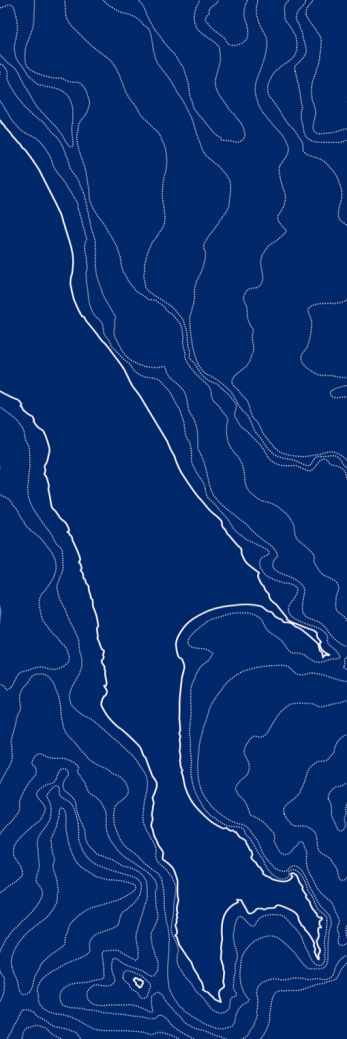 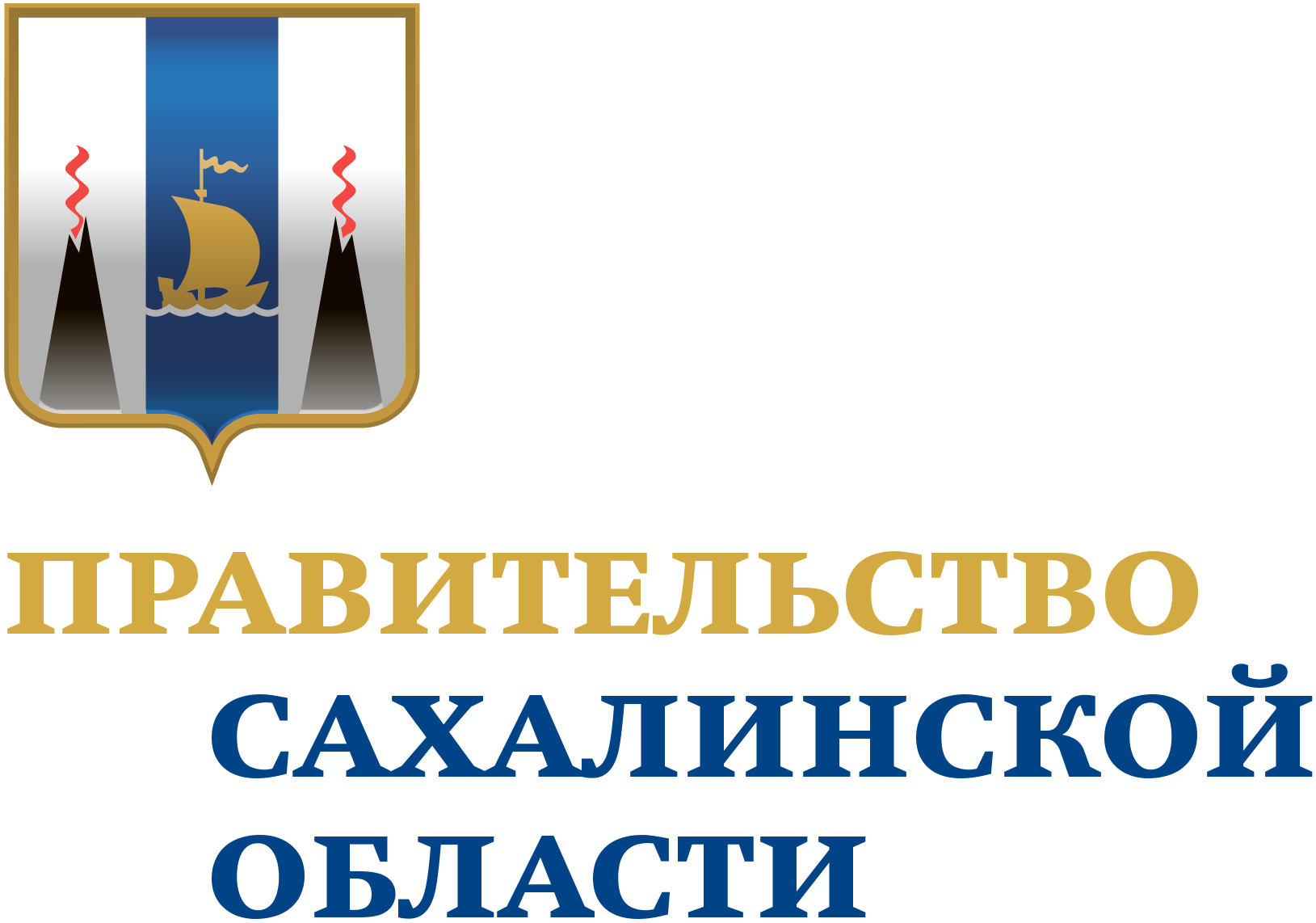 Отчетная презентация проекта повышения эффективности
Оптимизация процесса формирования заявки на подбор персонала от подразделений университета
ДОКЛАДЧИК:
Павленко Татьяна Николаевна
Директор департамента по управлению персоналом

ОРГАНИЗАЦИЯ:
Федеральное государственное бюджетное образовательное учреждение высшего образования «САХАЛИНСКИЙ ГОСУДАРСТВЕННЫЙ УНИВЕРСИТЕТ»
2024
КАРТОЧКА ПРОЕКТА
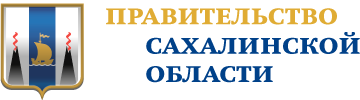 1. Вовлеченные лица и рамки проекта
2. Обоснование выбора
Заказчики процесса: 
Проректор Огнев Алексей Вячеславович
Периметр проекта: 
Все подразделения Университета
Границы проекта: 
 От появления потребности в персонале до получения в работу заявки по подбору персонала
Владелец процесса: 
Павленко Татьяна Николевна
Директор депатамента по управлению персоналом
Руководитель проекта: 
Павленко Татьяна Николевна
Директор депатамента по управлению персоналом
Команда проекта: 
Емельянова Оксана Евгеньевна; Мамедова Ольга Сергеевна; Павленко Татьяна Николаевна; Черноливский Алексей Владимирович; Яремко Игорь Феликсович;
Описание проблемы: 
1.Отсутствует "Политика в области подбора персонала", которая регламентирует  требования к информации в заявке по подбору персонала и описывает этапы подбора персонала. 
2. Большие потери времени на согласование требований к вакансии. (Отсутствует стандартная форма заявки на подбор персонала, поэтому заказчику приходится уточнять и добавлять недостающие данные, тратить время на получение дополнительной информации по разным локациям университета).  Заявка оформляется на бумажном носителе, и заказчику приходится перепечатывать документ. Процесс формирования заявки занимает до 14 дней.
3. Возвратов к перепечатыванию бумажной заявки может быть более двух раз.
Ключевой риск: 
Потеря рабочего времени, отсутствие кадров
3. Цели и плановый эффект
4. Ключевые события проекта
КАРТА ТЕКУЩЕГО СОСТОЯНИЯ ПРОЦЕССА
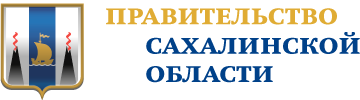 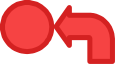 1
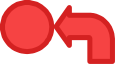 1
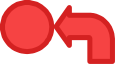 1
Время протекания процесса:
100 ч

Проблемы:

1. -Отсутствие формализованных требований

2. Работник , согласующий документ, отсутствует на рабочем месте (рабочий процесс, совещание).

3. Работник, согласующий документ, занят по основной работе, просит оставить документ для рассмотрения
Вход
1
16 час. ч
2
16 час. ч
3
8 ч
Отдел кадров
Планово-финансовое управление
Отдел кадров
4 час ч
8 час. ч
8 час ч
40 час. ч
Начало процесса. 
Формирование служебной записки на подбор персонала
Согласование заявки на подбор персонала.
Не указан уровень заработной платы и источник финансирования. 
Не указаны корректно данные (название должности)
Согласование в заявке уровня заработной платы по должности и источника финансирования.
Не принимается заявка на подбор персонала из-за необходимости корректировки должностной инструкции
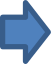 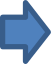 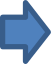 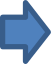 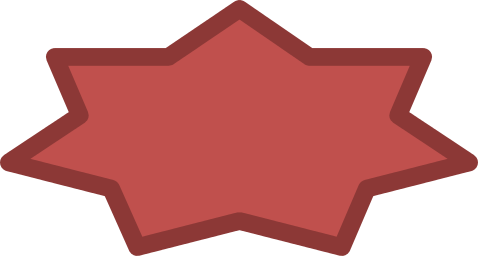 1, 2, 3
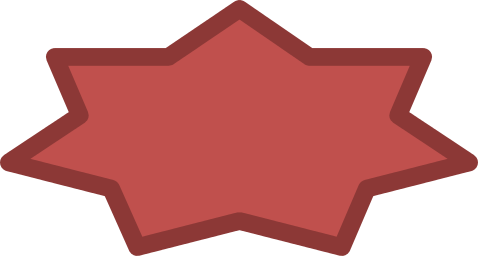 2,3
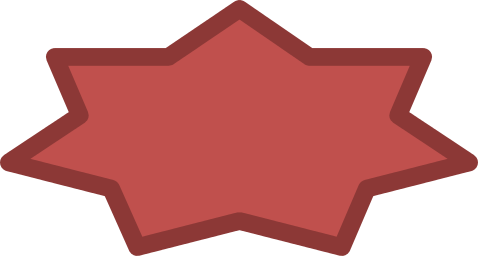 1
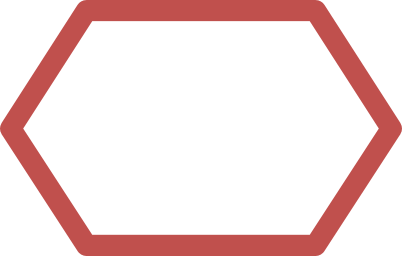 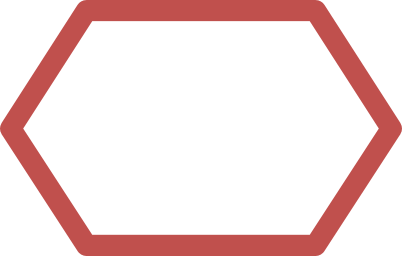 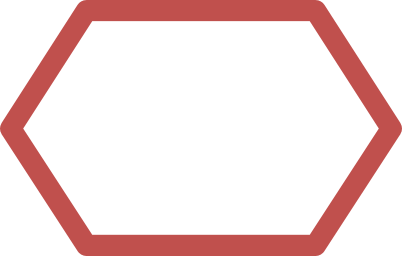 НЕТ
НЕТ
НЕТ
Выход
Окончание процесса. Поступление служебной записки в отдел кадров
Легенда:
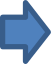 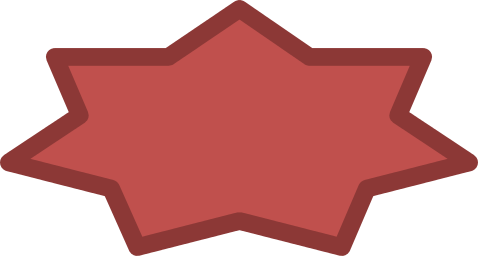 2
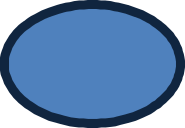 2
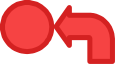 Решение
Возврат к предыдущему этапу
Проблема
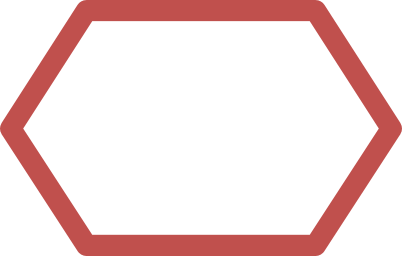 НЕТ
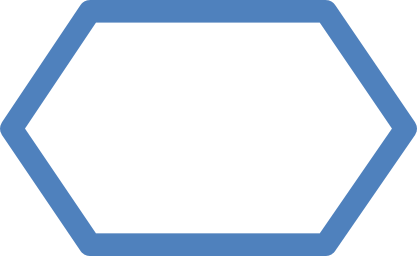 3 ч
Длительность
по регламенту
Длительность
по регламенту
СБОР ФАКТИЧЕСКИХ ДАННЫХ ПРОЦЕССА
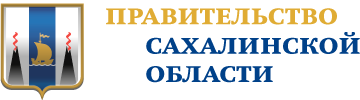 АНАЛИЗ И РЕШЕНИЕ ПРОБЛЕМ
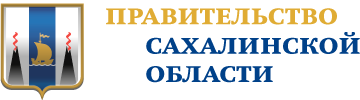 КАРТА ЦЕЛЕВОГО СОСТОЯНИЯ ПРОЦЕССА
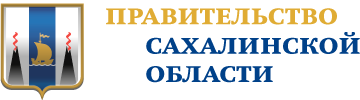 Время протекания процесса:
9 ч

Предлагаемые решения:

1. Разработать шаблон заявки на подбор персонала, который содержит всю необходимую информацию 

2. Внедрить шаблон заявки на подбор персонала через 1С:ДО

3. Одновременное согласование через ЭДО
Вход
1
8 час. ч
Выход
Отдел кадров
Планово-финансовое управление
0,25 час ч
1 час. ч
Начало процесса. 
Формирование заявки на подбор персонала, заполнение данных автоматически через 1С:ЗУП, далее направление через 1С:ДО
Одновременное согласование через ЭДО
Окончание процесса. Поступление заявки на подбор персонала в отдел кадров
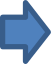 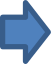 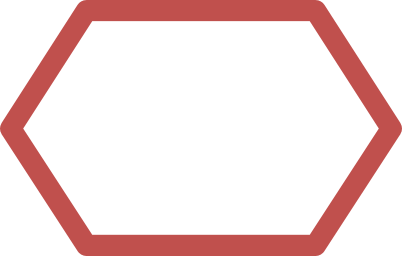 1,2,3
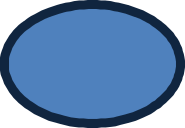 НЕТ
Легенда:
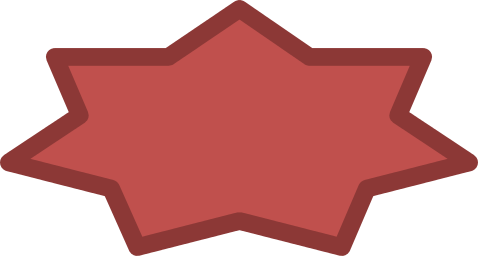 2
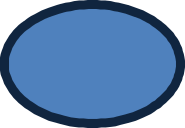 2
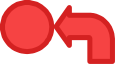 Решение
Возврат к предыдущему этапу
Проблема
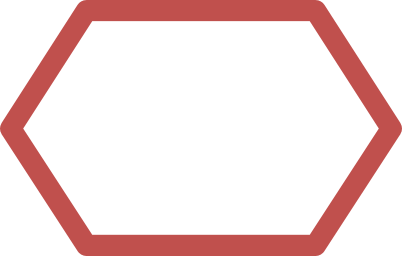 НЕТ
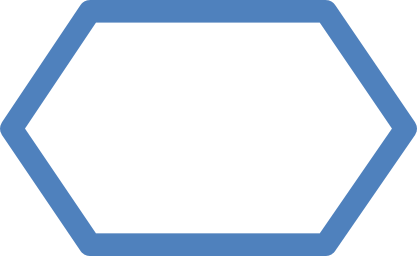 3 ч
Длительность
по регламенту
Длительность
по регламенту
ПЛАН МЕРОПРИЯТИЙ
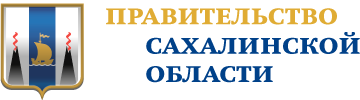 МОНИТОРИНГ ДОСТИГНУТЫХ РЕЗУЛЬТАТОВ
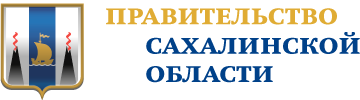 КАРТА ДОСТИГНУТОГО СОСТОЯНИЯ ПРОЦЕССА
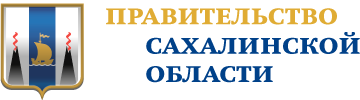 Время протекания процесса:
7 ч

Решения:

1. Автоматизированное заполнение данных
Вход
1
7 час. ч
Выход
1. Вышестоящий руководитель.
2. Планово-финансовое управление.
3. Отдел кадров.
0,3 час ч
0,3 час. ч
Начало процесса. 
Формирование заявки на подбор персонала
Одновременное согласование заявки на подбор персонала
Окончание процесса. Поступление заявки на подбор персонала в департамент по управлению персоналом
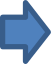 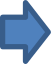 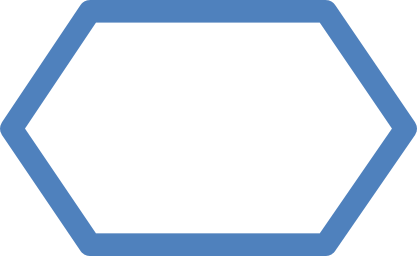 1
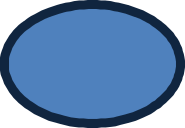 8 час. ч
Легенда:
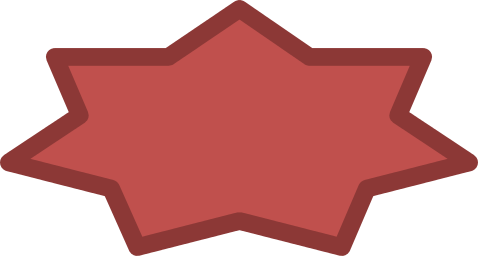 2
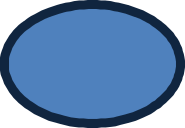 2
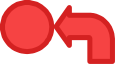 Решение
Возврат к предыдущему этапу
Проблема
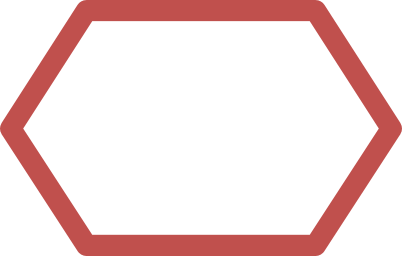 НЕТ
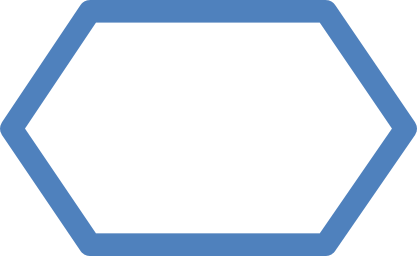 3 ч
Длительность
по регламенту
Длительность
по регламенту
РЕЗУЛЬТАТЫ ПРОЕКТА
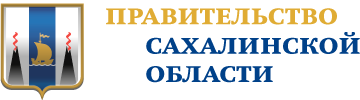 Решение: 
Закрыть проект


Комментарии к решению:
ПРИЛОЖЕНИЯ
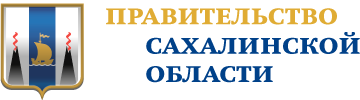 ПРИЛОЖЕНИЯ
ПРИЛОЖЕНИЯ - КОМАНДА ПРОЕКТА
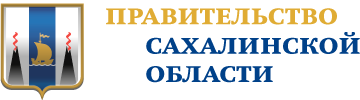 ВЛАДЕЛЕЦ ПРОЦЕССА
РУКОВОДИТЕЛЬ ПРОЕКТА
Павленко Татьяна Николевна
Директор депатамента по управлению персоналом
Павленко Татьяна Николевна
Директор депатамента по управлению персоналом
КОМАНДА ПРОЕКТА
Емельянова Оксана Евгеньевна
Начальник планово-финансового управления
Мамедова Ольга Сергеевна
Начальник отдела кадров департамента по управлению персоналом
Павленко Татьяна Николаевна
Директор департамента по управлению персоналом
Черноливский Алексей Владимирович
Директор департамента документационного и информационного обеспечения
Яремко Игорь Феликсович
Начальник отдела сопровождения информационных систем
ПРИЛОЖЕНИЯ - ЭФФЕКТ ОТ МЕРОПРИЯТИЙ
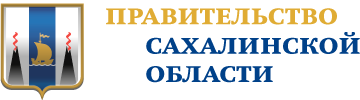 ПРИЛОЖЕНИЯ - ЭФФЕКТ ОТ ВНЕДРЕНИЯ 1 / 7
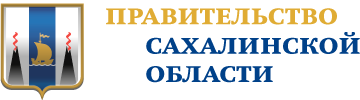 Наименование мероприятия:
Разработать шаблон заявки на подбор персонала, который содержит всю необходимую информацию и при заполнении заказчик учитывает все требования к должности

Эффект от мероприятия:
 Утверждено Положение о политике в области подбора персонала ФГБОУ ВО "СахГУ", приложение 1 шаблон заявки на подбор персонала.
БЫЛО:
СТАЛО:
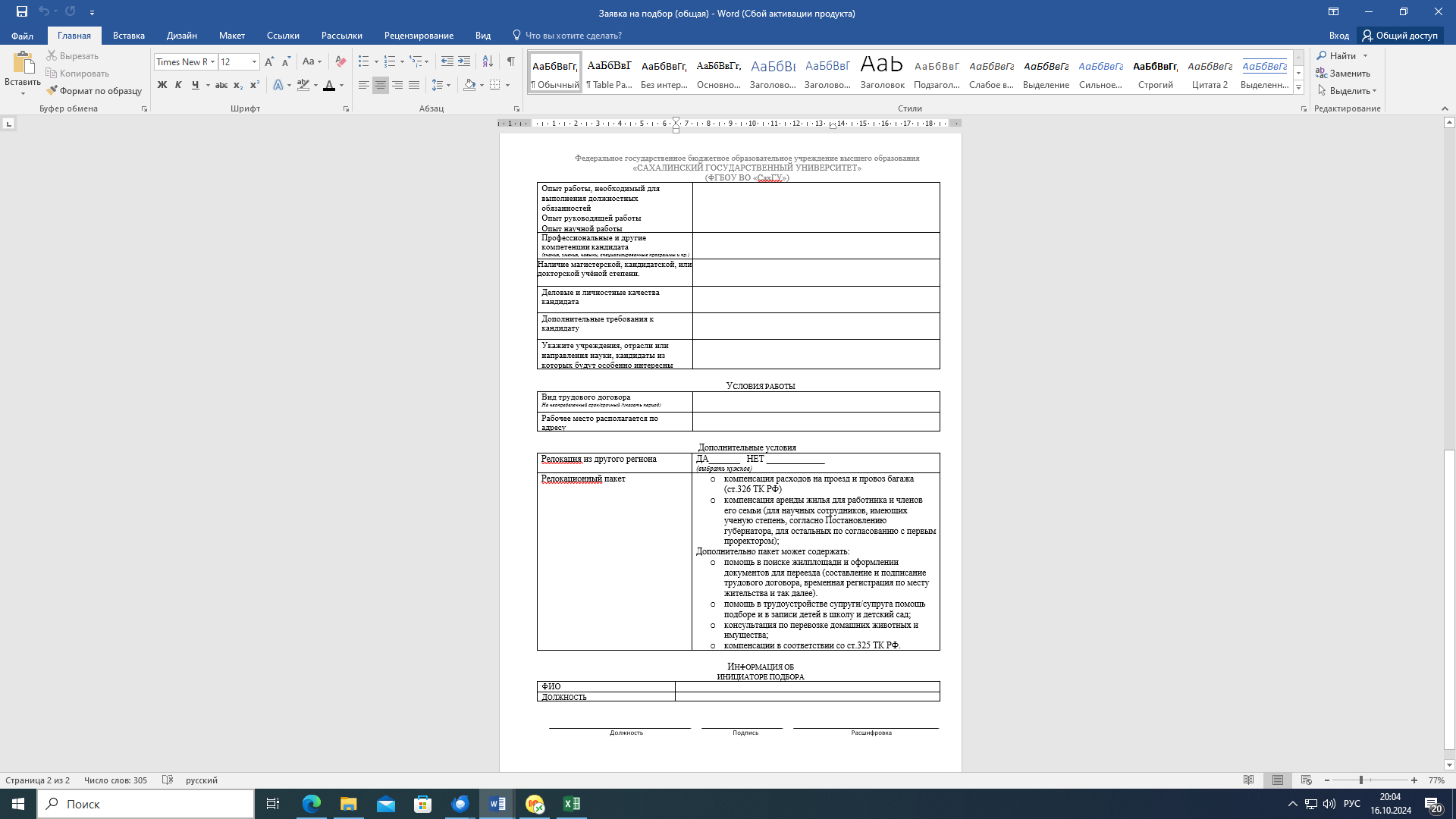 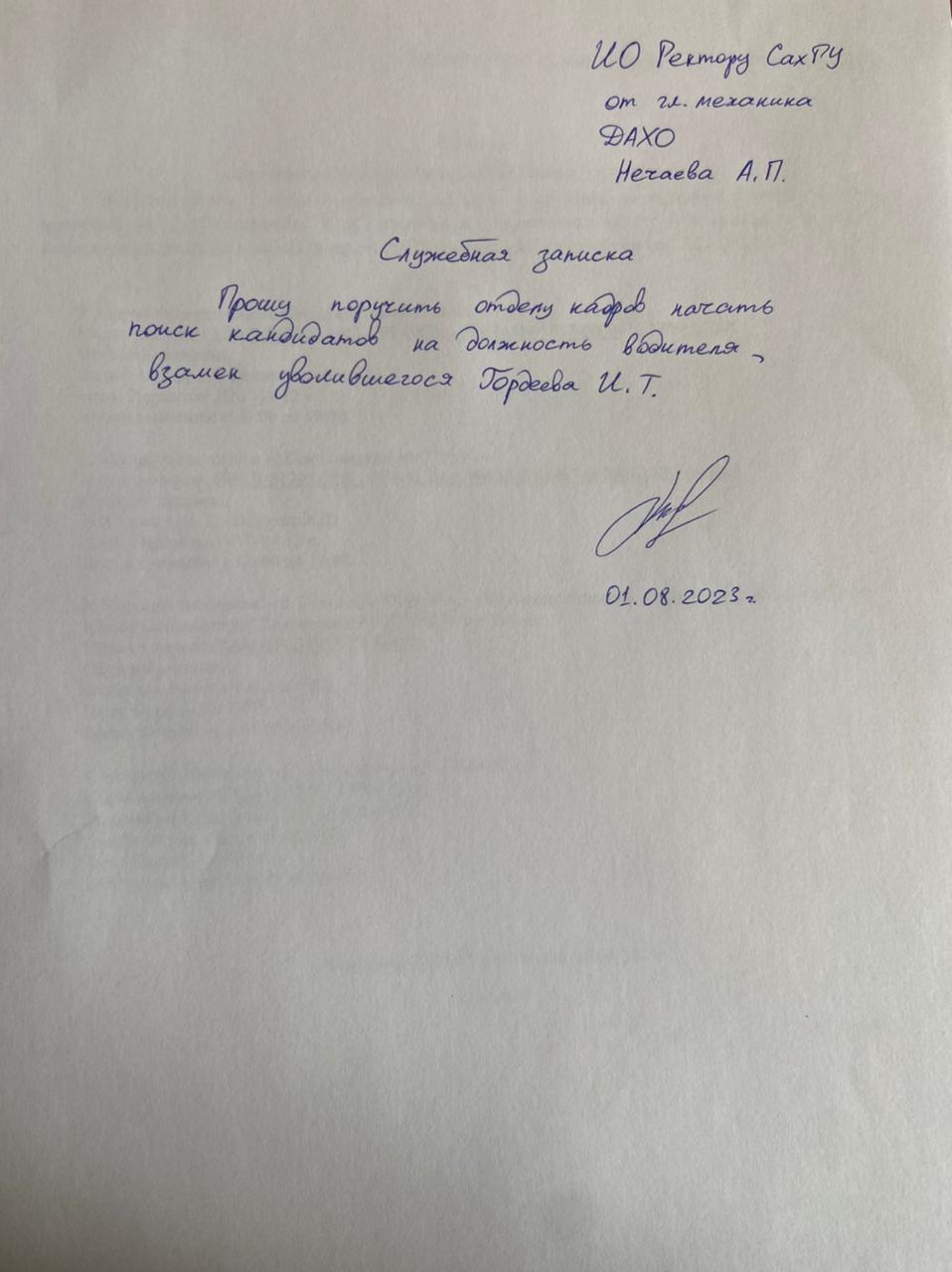 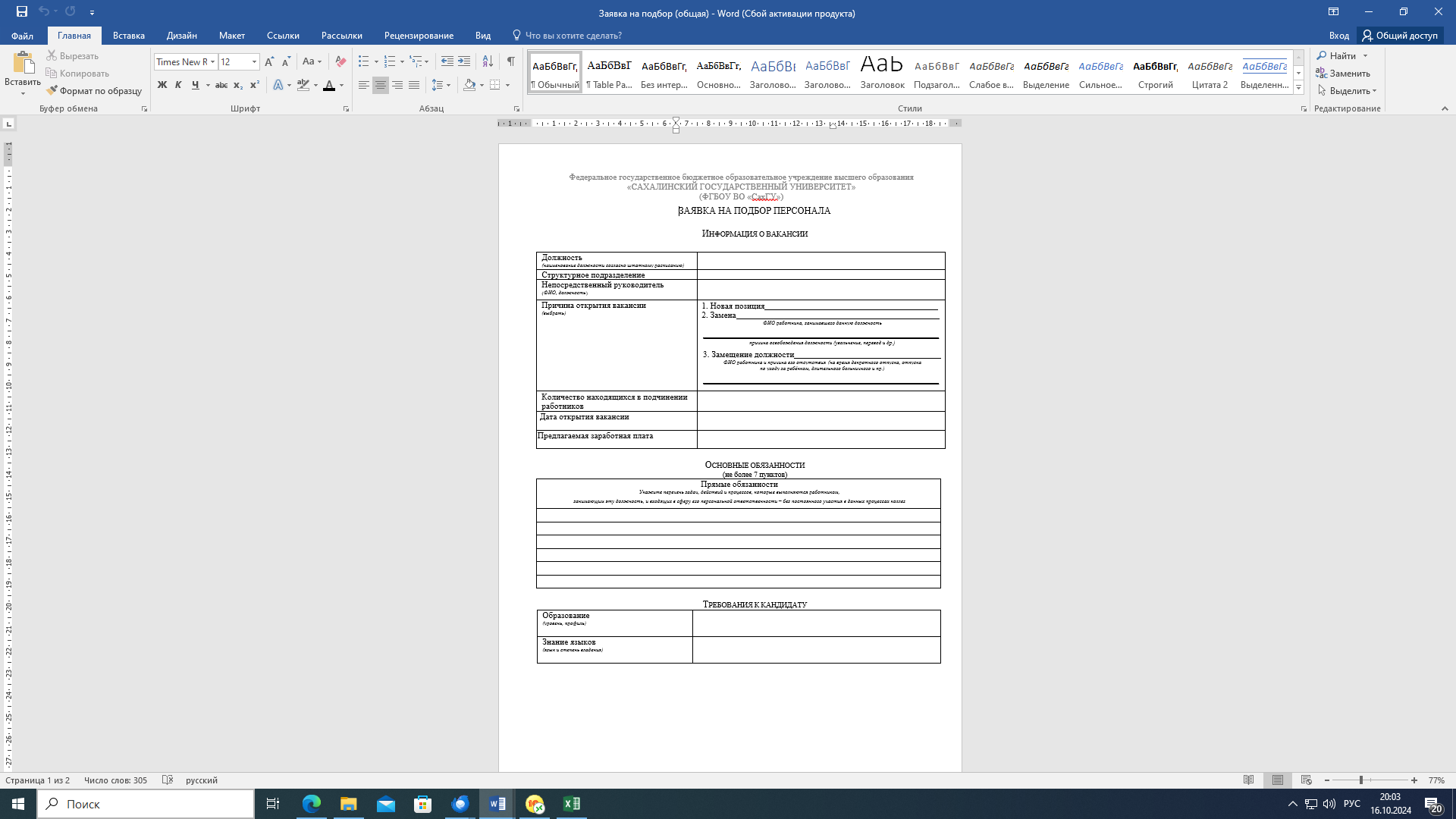 ПРИЛОЖЕНИЯ - ЭФФЕКТ ОТ ВНЕДРЕНИЯ 2 / 7
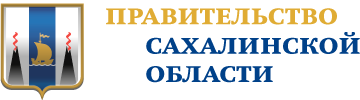 Наименование мероприятия:
Внедрение шаблона заявки на подбор персонала через 1С:ДО

Эффект от мероприятия:
Снижение затрат времени на подготовку документа
БЫЛО:
СТАЛО:
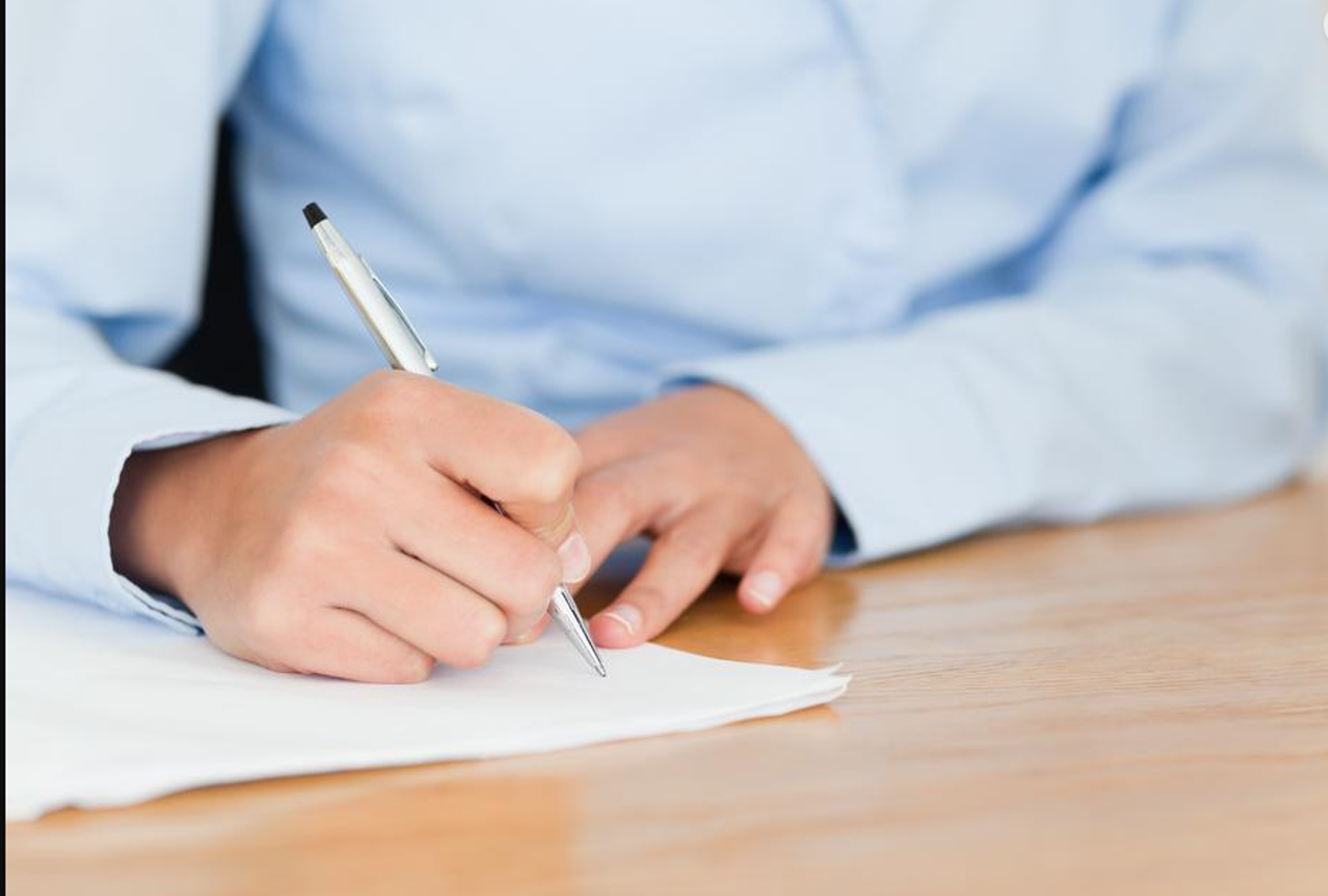 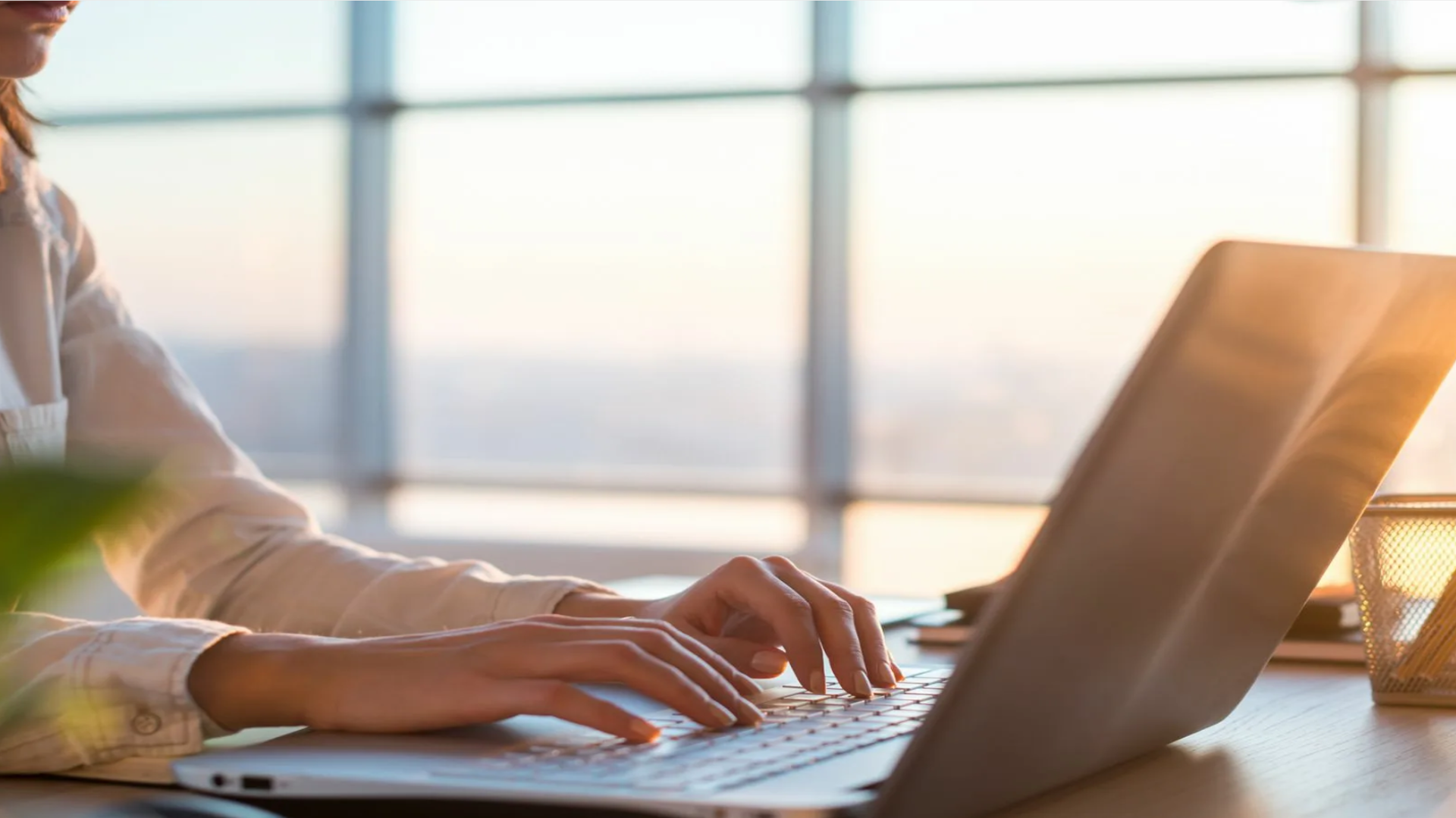 ПРИЛОЖЕНИЯ - ЭФФЕКТ ОТ ВНЕДРЕНИЯ 3 / 7
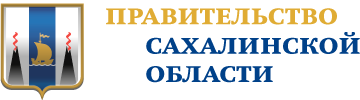 Наименование мероприятия:
Одновременное согласование через ЭДО

Эффект от мероприятия:
Экономия времени на согласовании документа в 12,5 раз, или снижение на 92%
БЫЛО:
СТАЛО:
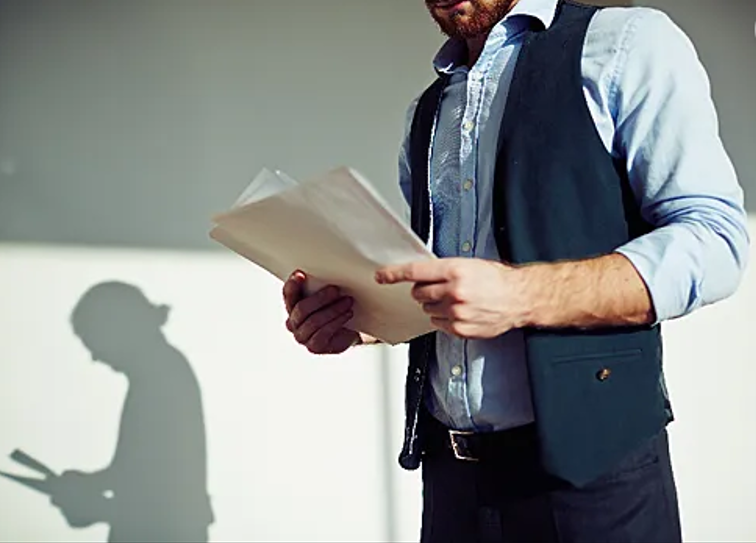 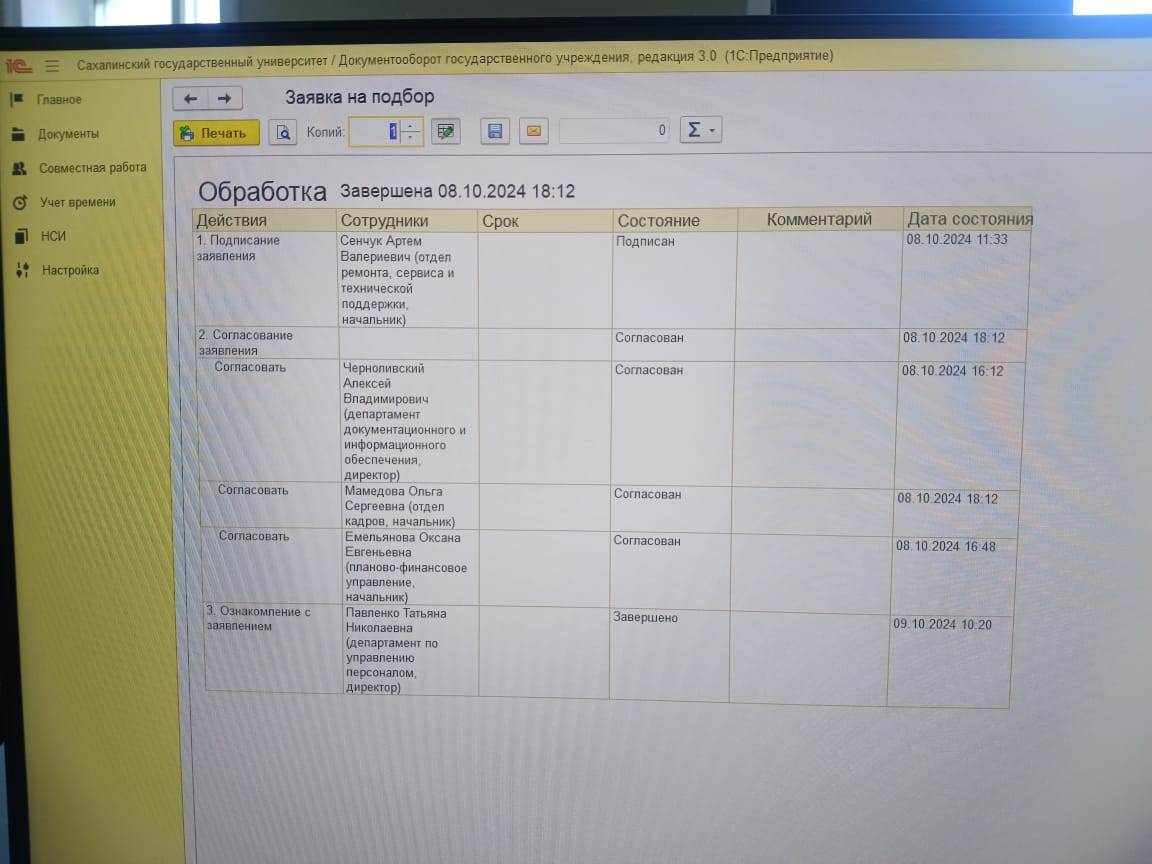 ПРИЛОЖЕНИЯ - ЭФФЕКТ ОТ ВНЕДРЕНИЯ 4 / 7
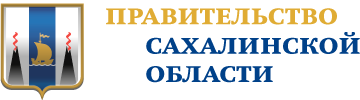 Наименование мероприятия:
Внедрение электронной формы заявки на подбор персонала

Эффект от мероприятия:
Унификация процесса
БЫЛО:
СТАЛО:
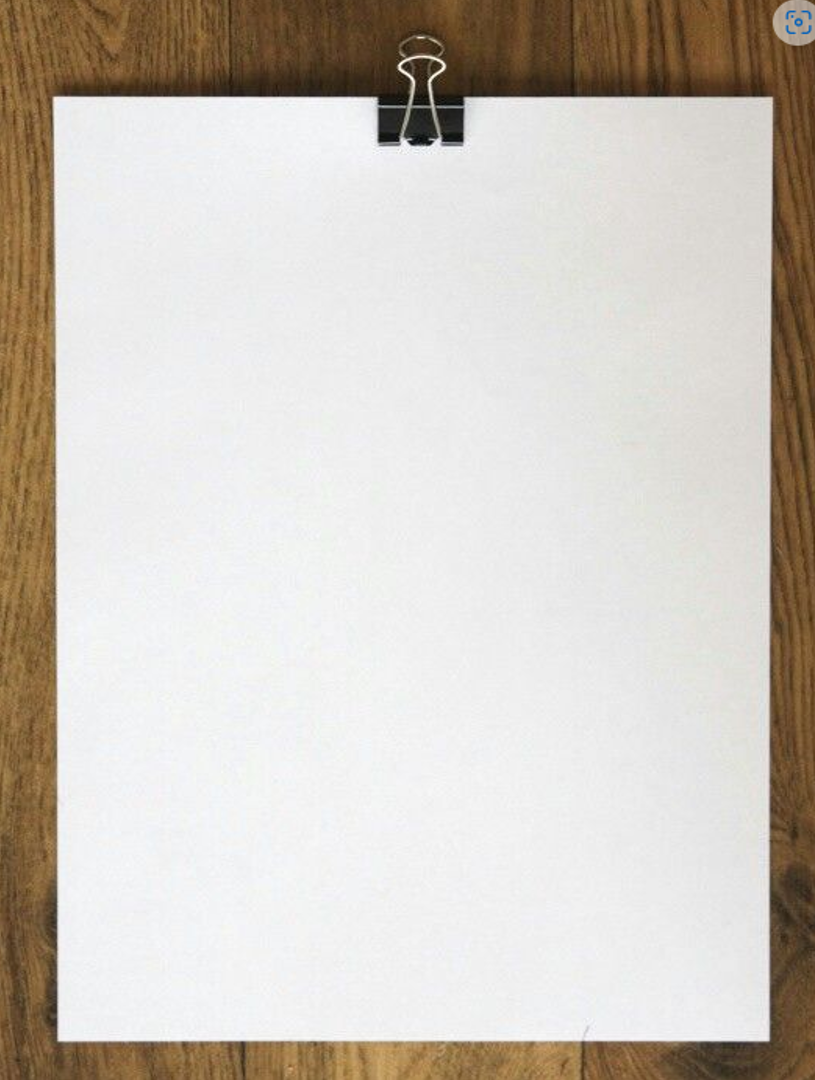 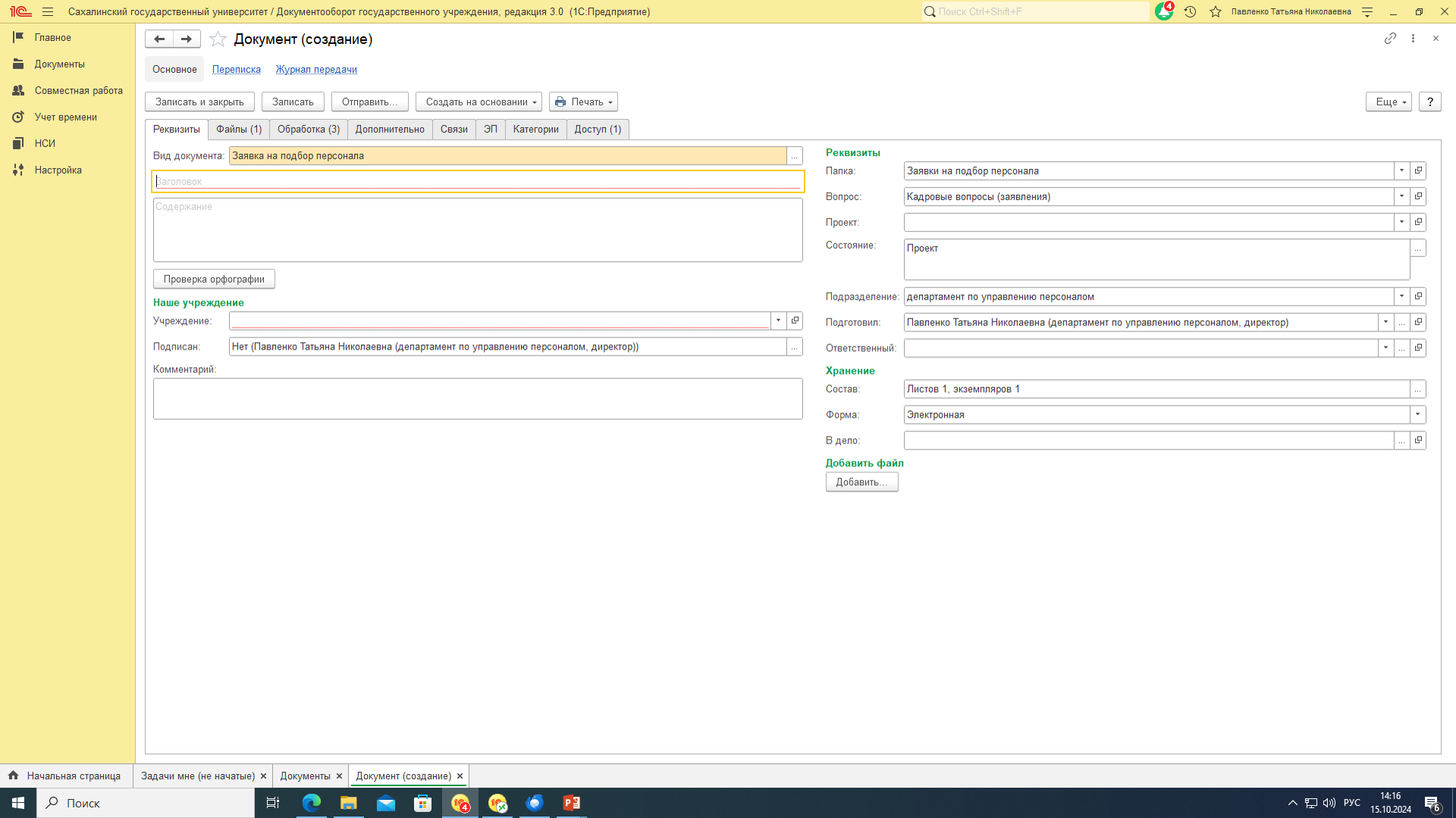 ПРИЛОЖЕНИЯ - ЭФФЕКТ ОТ ВНЕДРЕНИЯ 5 / 7
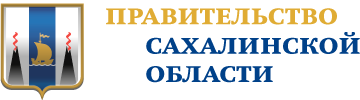 Наименование мероприятия:
Консультирование заказчиков на подбор персонала, как пользоваться электронной формой заявки на подбор персонала

Эффект от мероприятия:
Развитие у персонала навыков работы с ЭДО
БЫЛО:
СТАЛО:
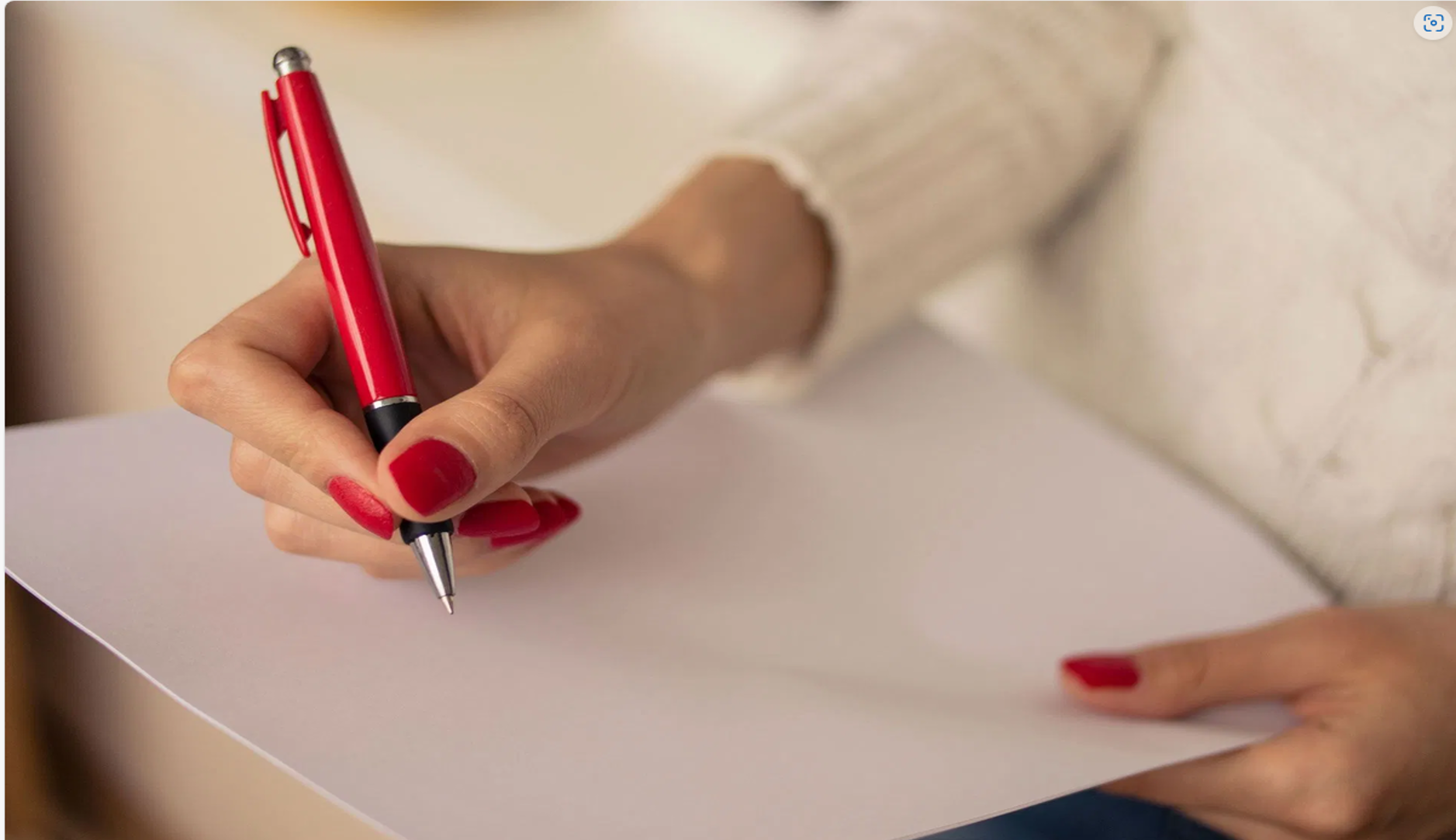 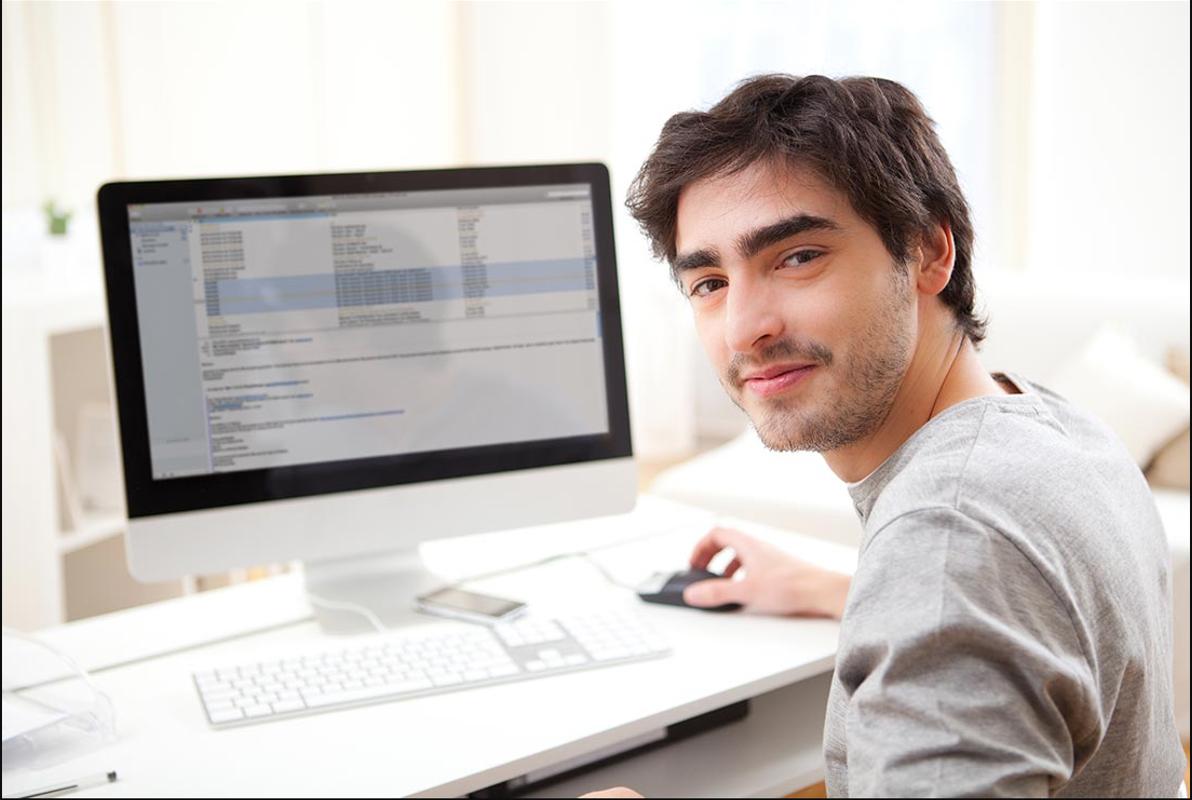 ПРИЛОЖЕНИЯ - ЭФФЕКТ ОТ ВНЕДРЕНИЯ 6 / 7
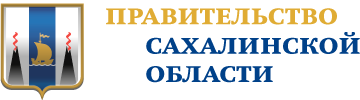 Наименование мероприятия:
Решение проблем у заказчиков с правами в электронном документообороте

Эффект от мероприятия:
Улучшение настроек ЭДО
ПРИЛОЖЕНИЯ - ЭФФЕКТ ОТ ВНЕДРЕНИЯ 7 / 7
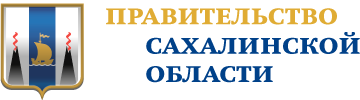 Наименование мероприятия:
Количество возвратов при согласовании заявки на подбор персонала

Эффект от мероприятия:
Количество возвратов -0
Спасибо за внимание.